The Heartbeat of PROC
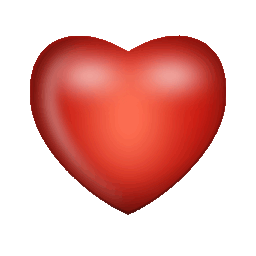 Everything You’ve Wanted to Know About Budgeting but Was Afraid to Ask
Presenter
Nicole Littlejohn
A detailed listing of annual estimated income and estimated expenses.

A financial plan that serves as a guide for month to month operations.
What is a Budget?
To determine how much money you plan to bring in and how much money you plan to spend.

Used to control activities.
What is the Purpose of a Budget?
Estimate income and expenses for the year based off of various factors and prior year budget vs. actual trends.
How Do You Develop a Budget?
True or False?


A budget is a financial plan that serves as a guide for month to month operations.


TRUE
Test Your Knowledge
Donations
Member donations
Corporate donations
Fundraising
Matching gifts
Grants
Free money
Thorough record keeping is necessary
Types of Potential Income
Foundation budget is prepared by the Treasurer.

The program budget is prepared by the Program Chairman with the assistance and recommendations of the Treasurer.

The programming budget is formulated off of member donations.
Programming Budget
Committee chairmen submit budgets for each program and/or initiative.  These should be used by Program Chairman to create program budget.

Program budget is presented to the chapter prior to the chapter voting on the budget.
Programming Budget
True or False?


The types of potential foundation income are donations, fundraising, matching gifts and grants.



TRUE
Test Your Knowledge
True or False?

The program budget is prepared by the Basileus of Pi Rho Omega Chapter.



FALSE
Test Your Knowledge
True or False?

The program budget is formulated based off of member donations.



TRUE
Test Your Knowledge
Assists Treasurer with record keeping.

The integrity of your records is critical.

Committee chairmen should save a copy of all vouchers submitted for their records.
Voucher System
True or False?

When submitting vouchers, it is not necessary to submit supporting documentation such as receipts.


FALSE
Test Your Knowledge
Monique is chairman of the Senior Citizen Committee. She’s a first time committee chairman and doesn’t have a lot of experience with the budgeting process. What supplemental tools can she use to help her create a realistic budget for her committee?


Answer: Prior budget vs. actual figures and copies of previously submitted vouchers.
Test Your Knowledge
Questions